Partnership for Youth: Cambodia 	    
	 Shaping Sustainable Schools and Communities
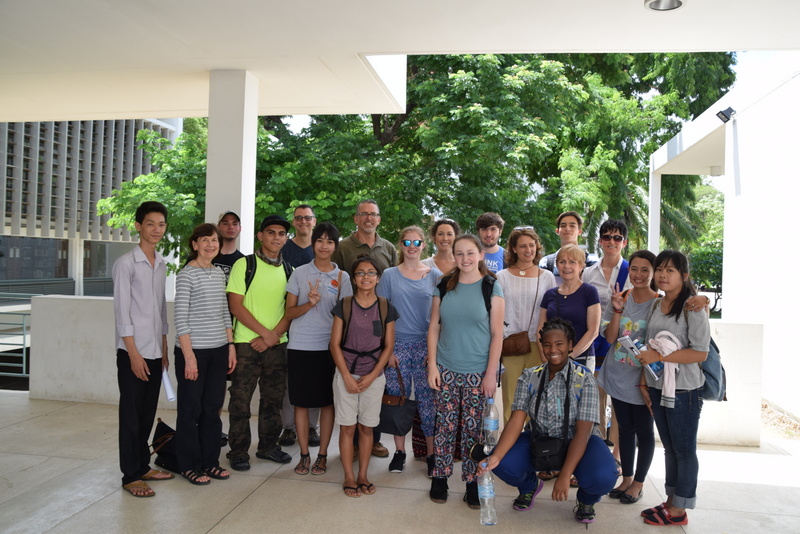 Sponsored by the East-West Center & organized by:     
          Namji Steinemann, Director of the AsiaPacificEd Program for Schools
        in partnership with Scarsdale H.S., Furr H.S. & Pacific Buddhist Academy

                                              July 1 – July 15, 2015
Cambodian Experience
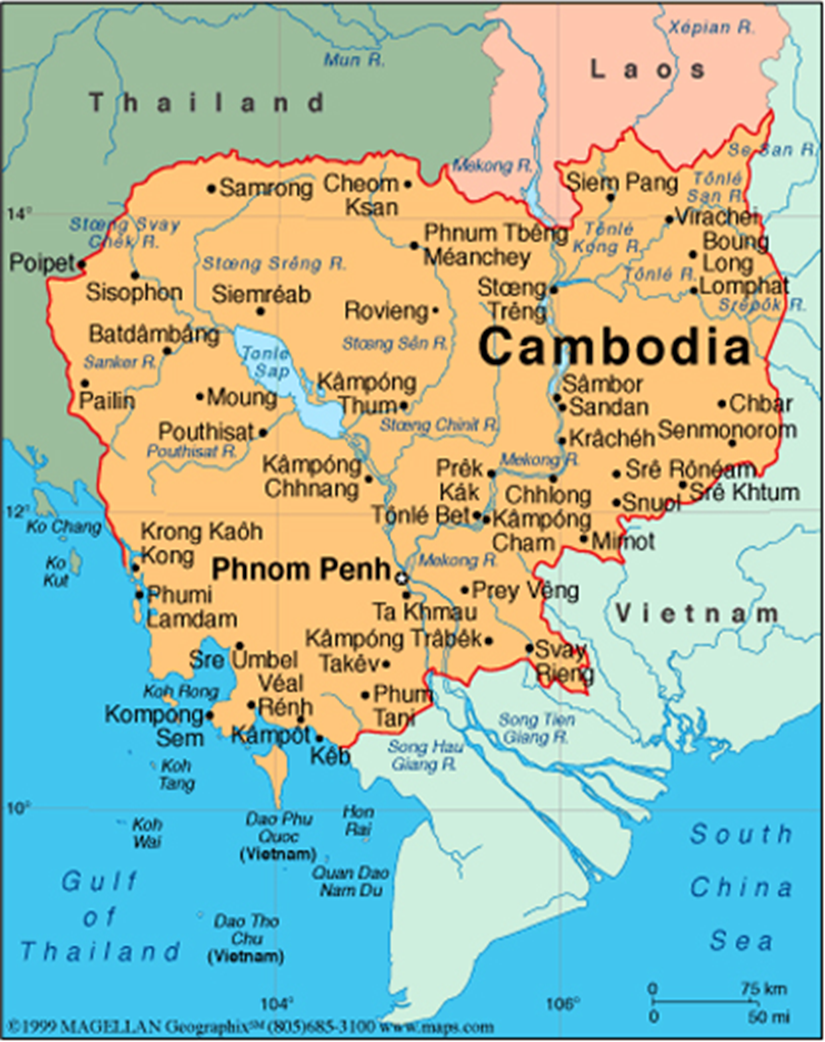 *
Siem Reap  *
*
Koh Preah Island, 
   Mekong River *
*
Phnom Penh *
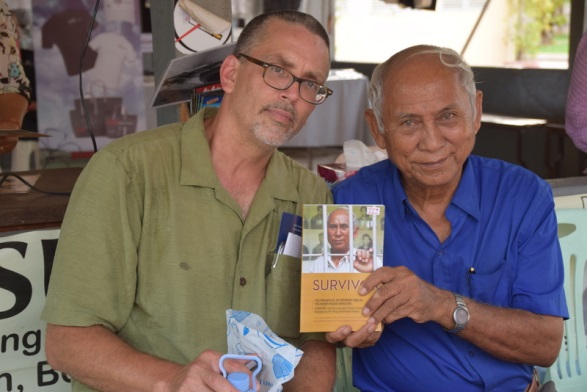 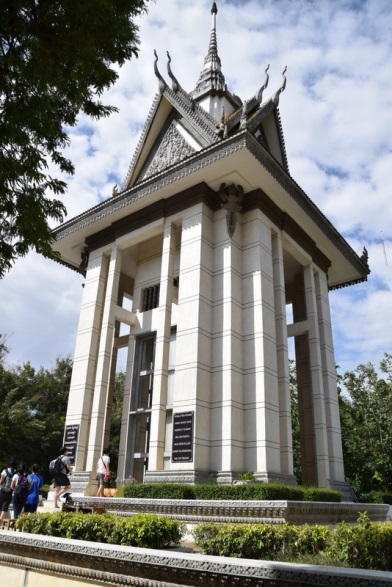 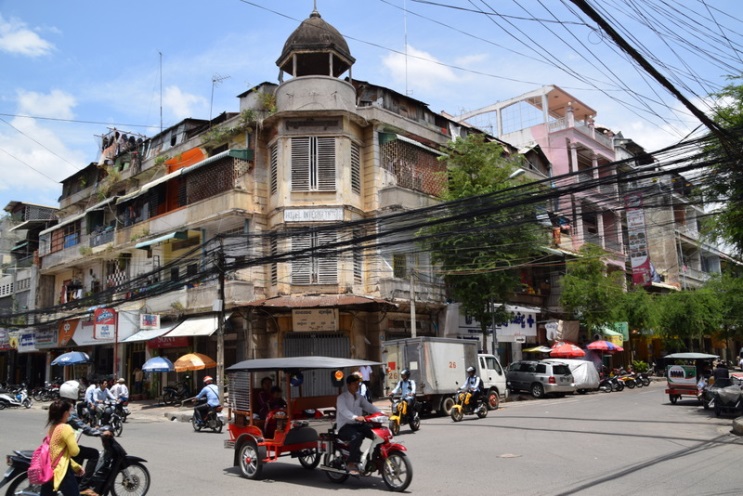 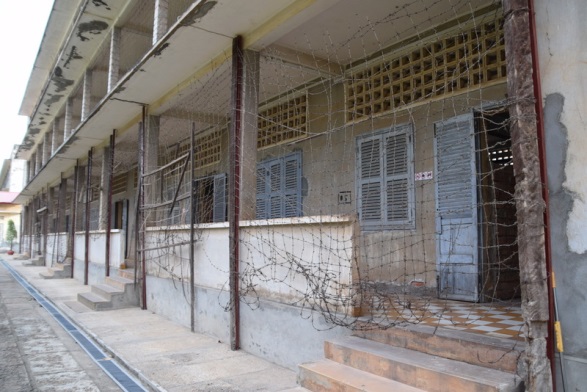 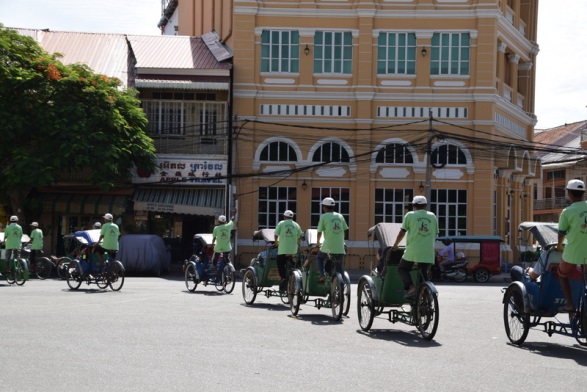 Multi-faceted Phnom Penh . . .
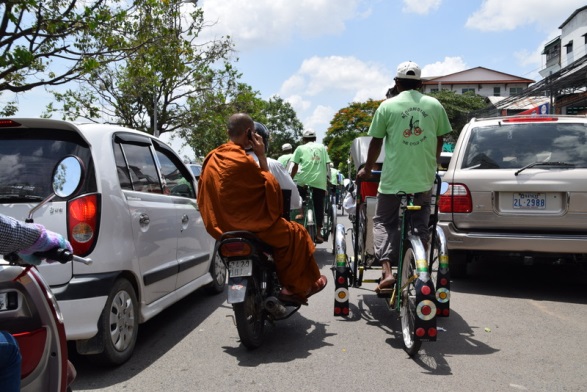 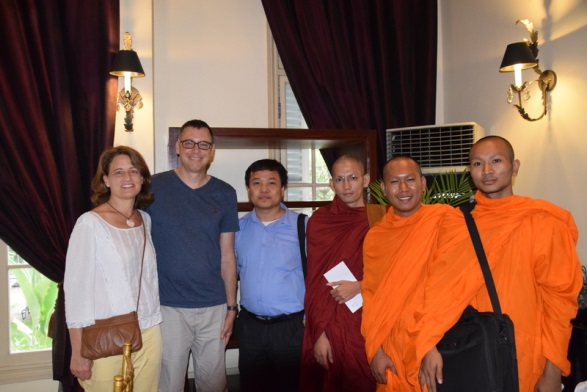 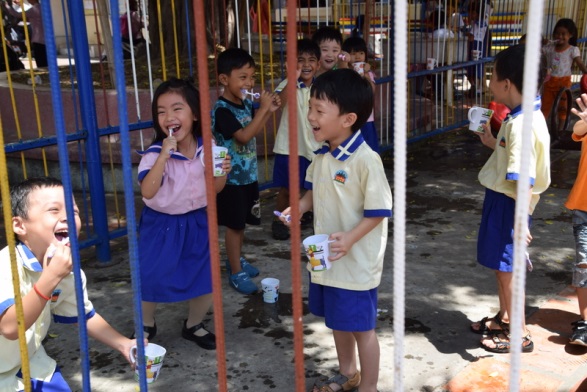 Phnom Penh at the confluence of the Tonle Sap, Mekong & Bassac Rivers
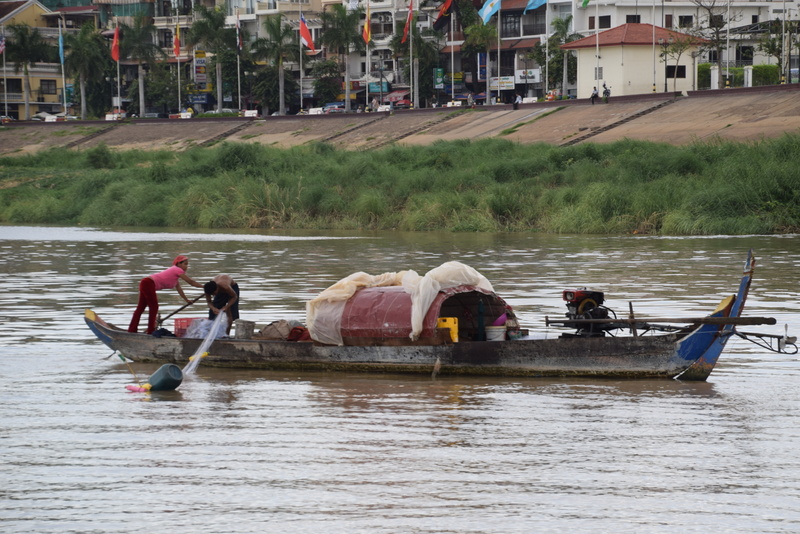 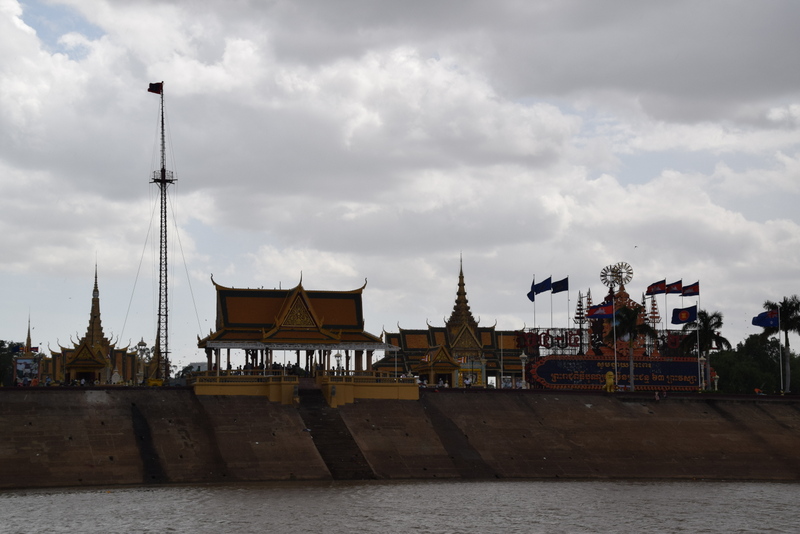 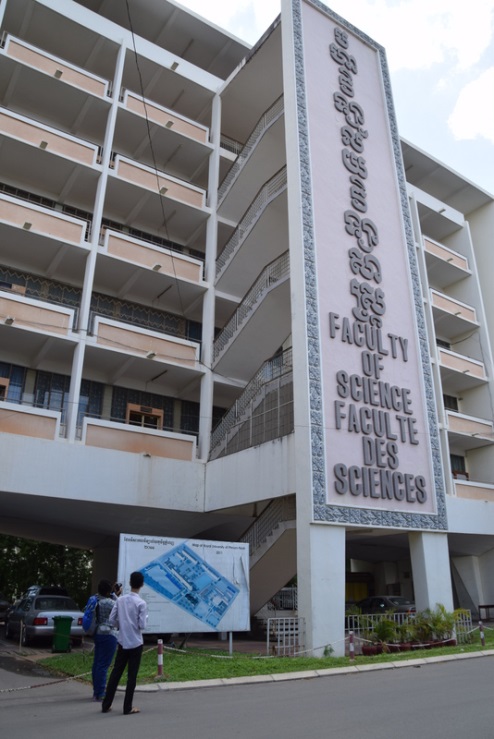 University of Phnom Penh visit . . .
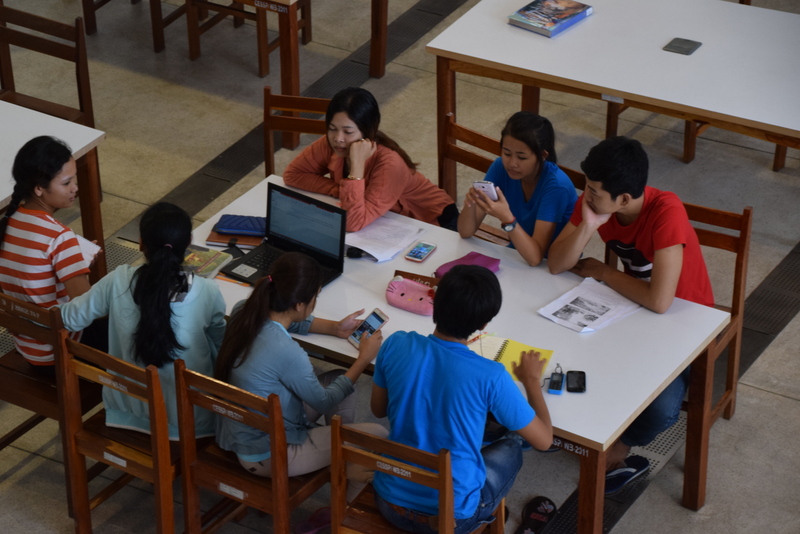 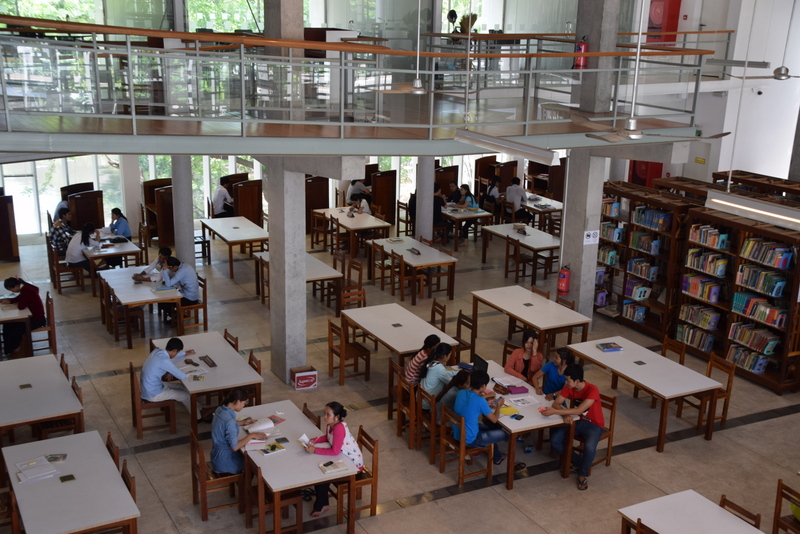 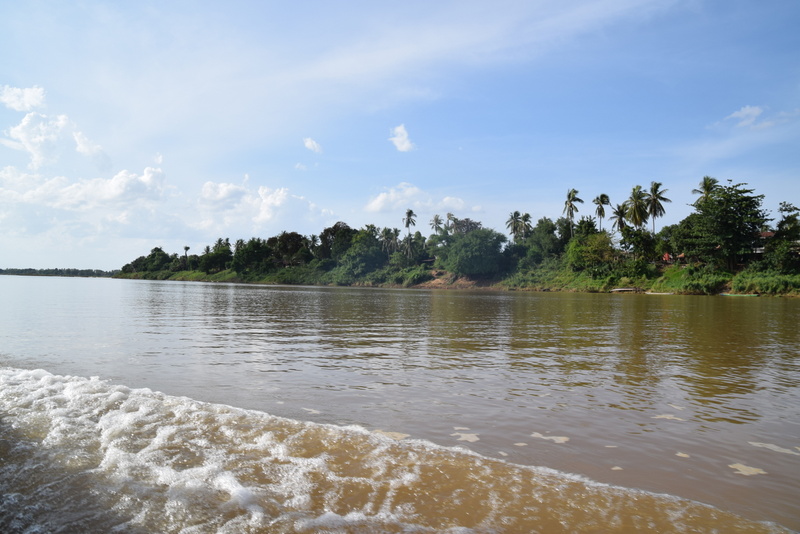 Mekong River on way to Koh Preah Island …
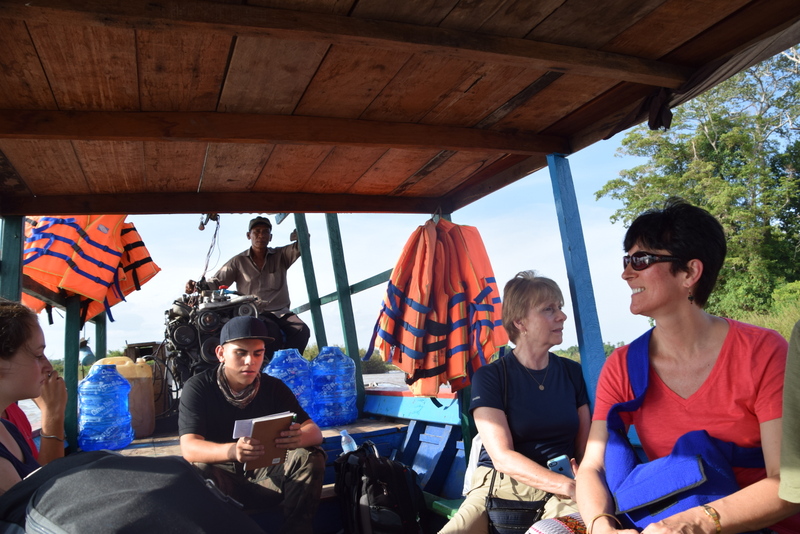 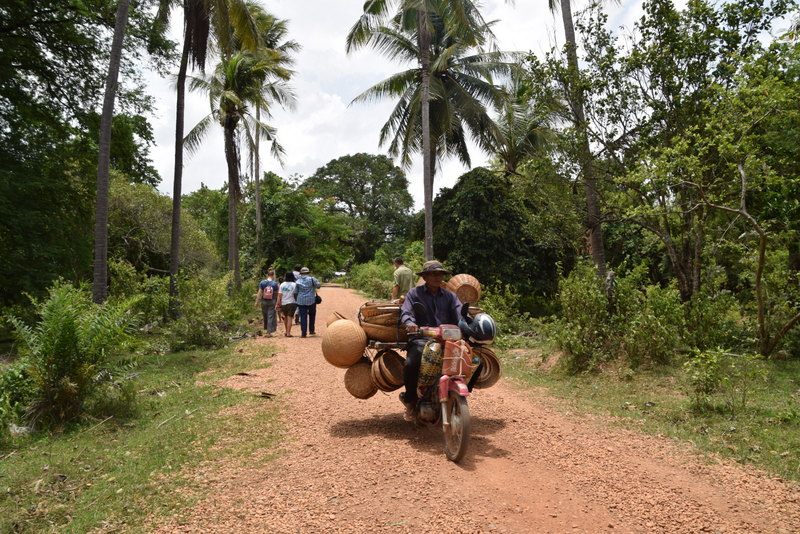 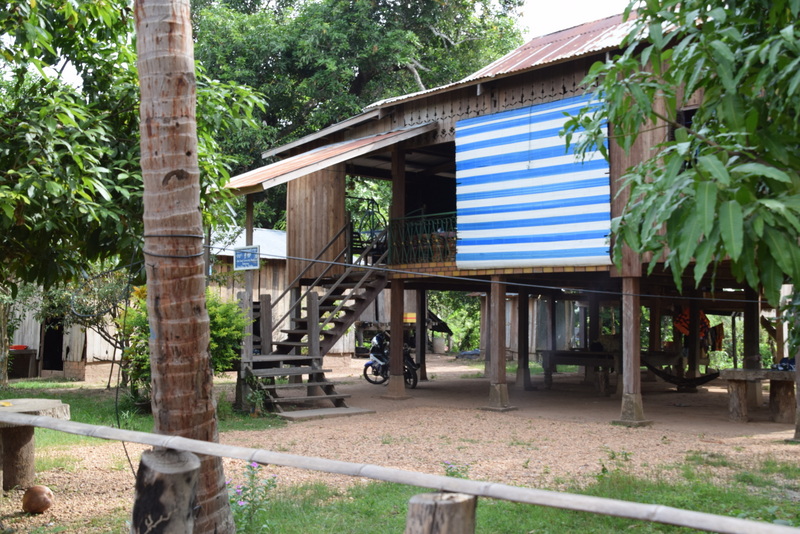 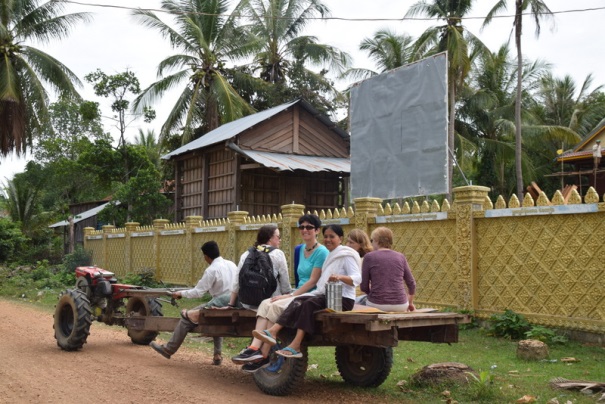 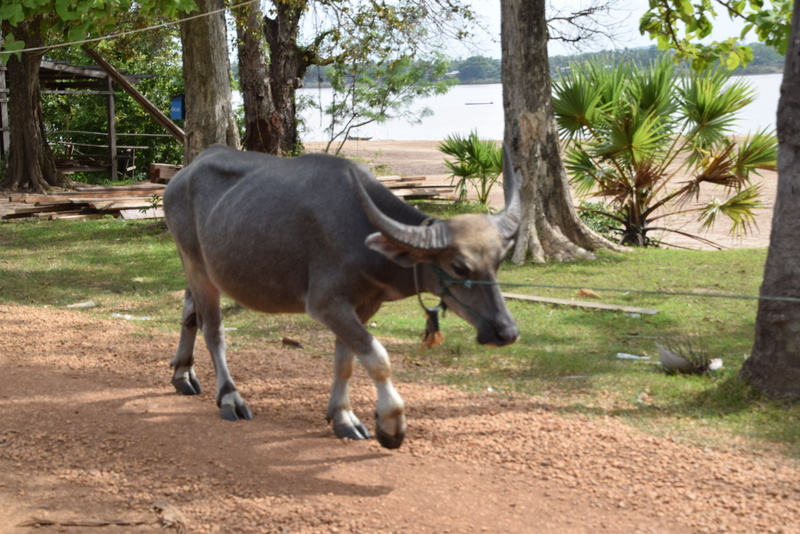 ‘Local Pathways’ – Koh Preah Island
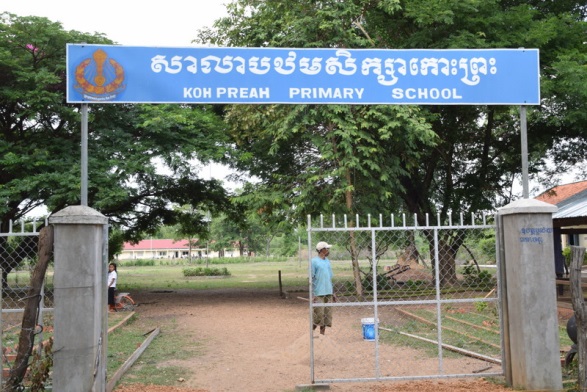 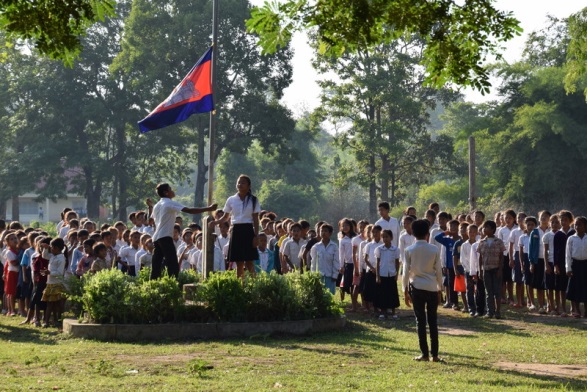 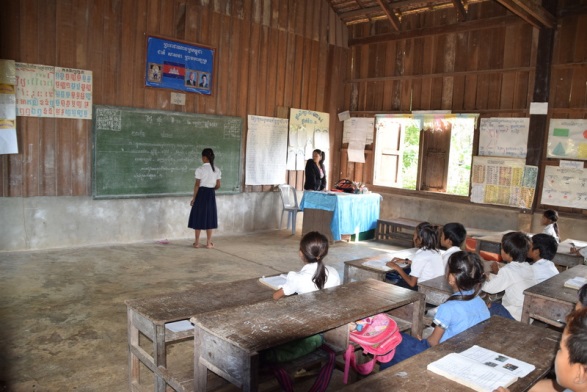 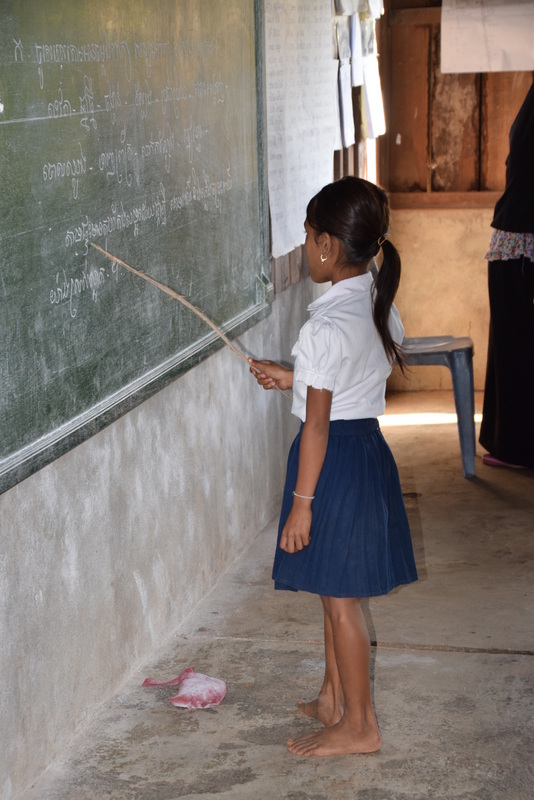 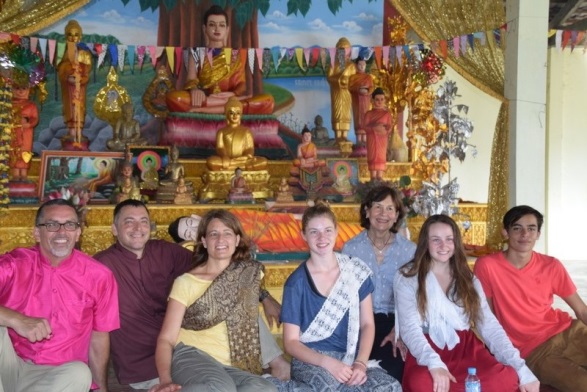 Receiving blessings at the 
			  local pagoda…
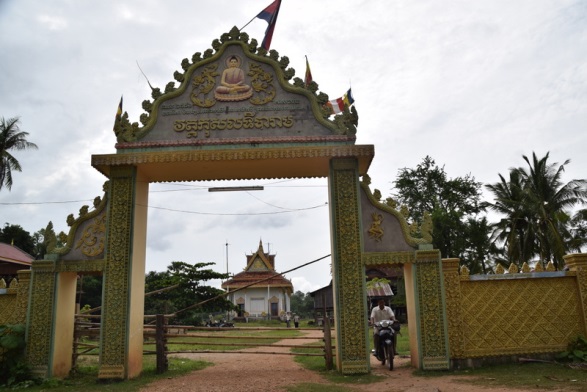 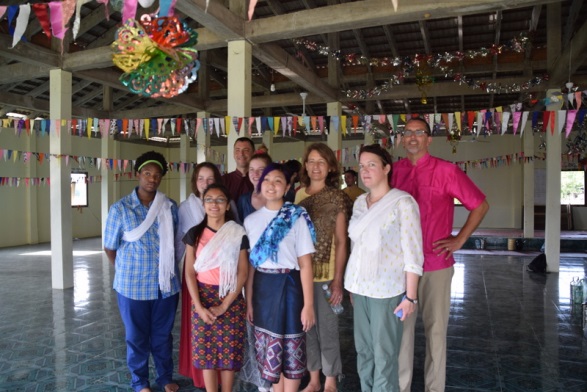 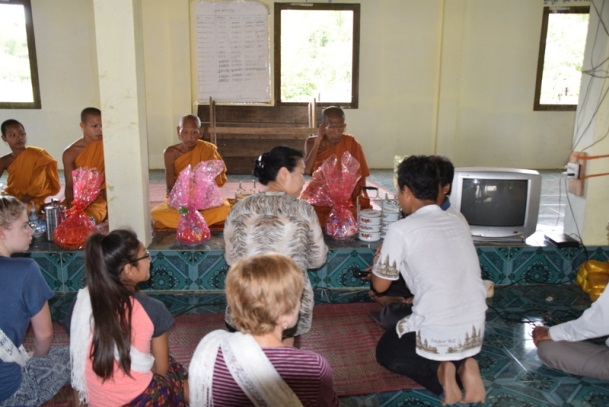 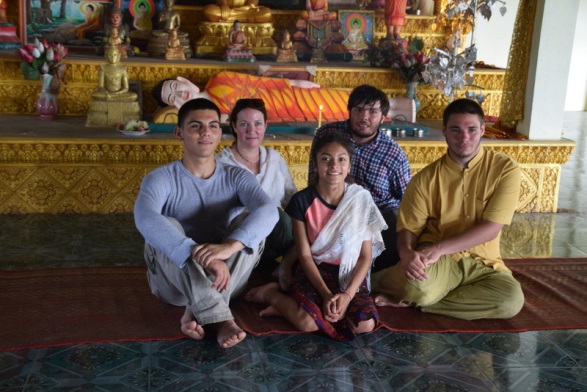 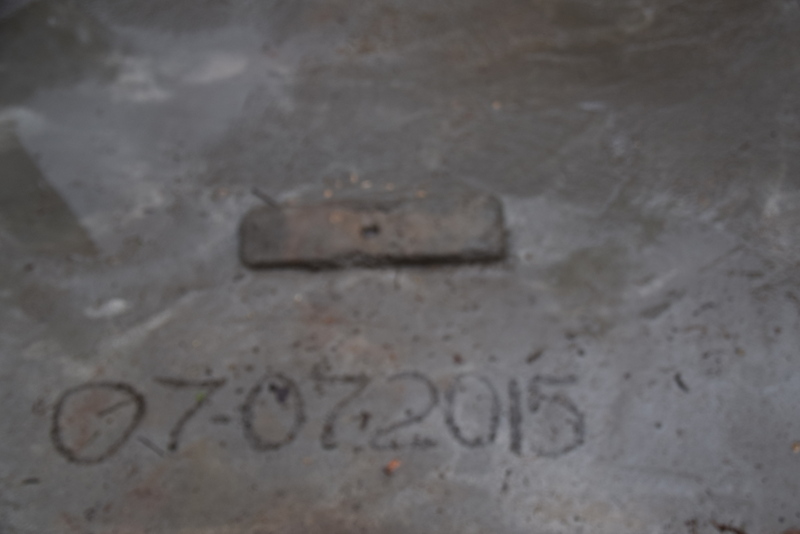 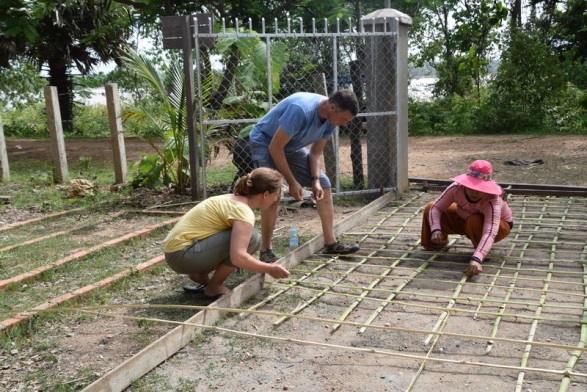 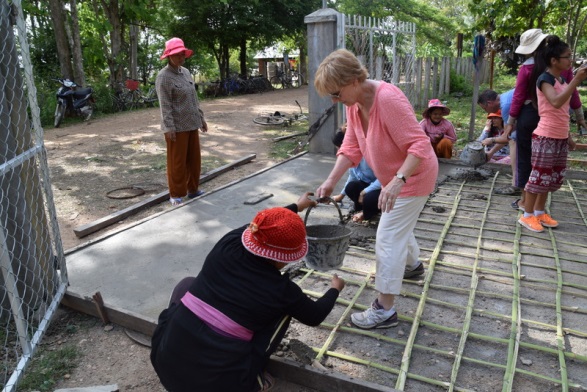 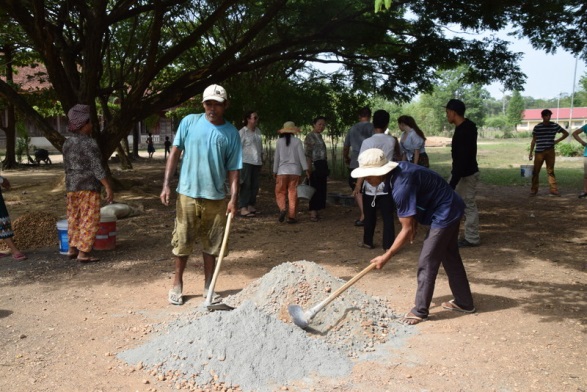 COMMUNITY 
SERVICE
PROJECT

2015
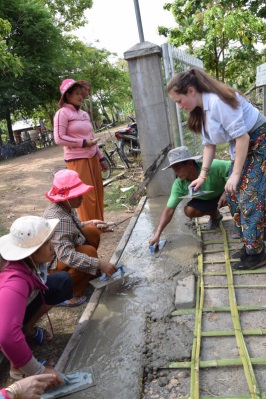 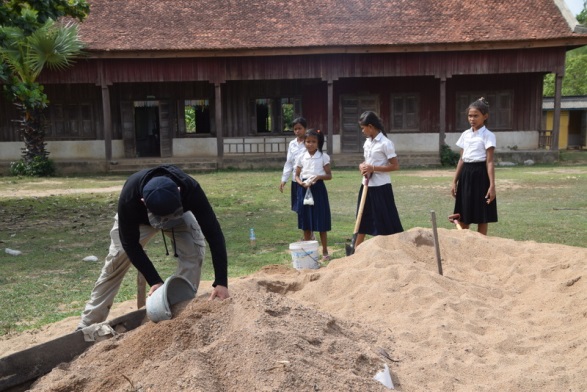 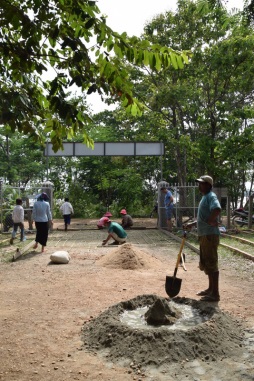 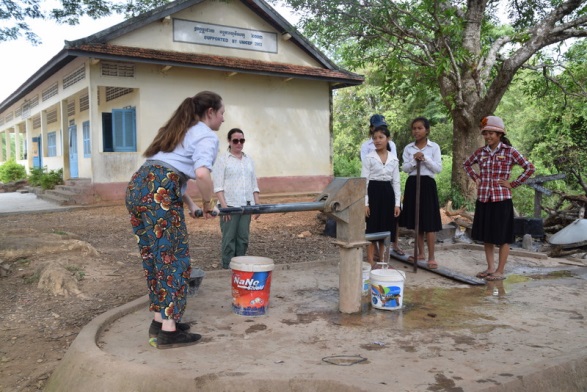 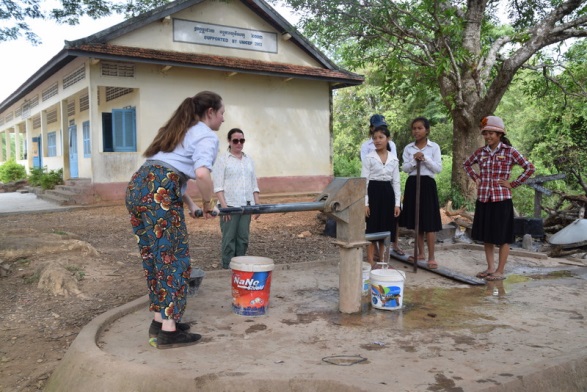 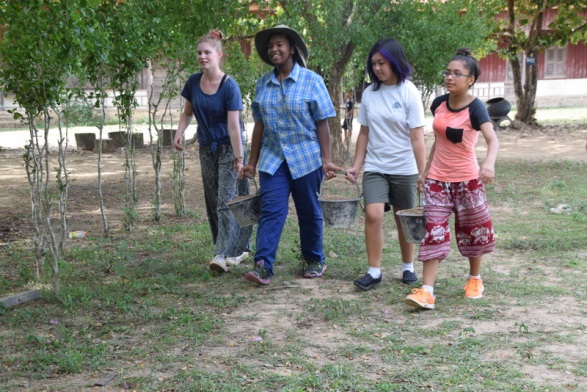 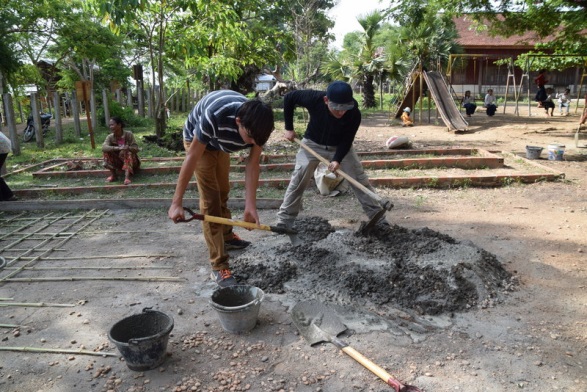 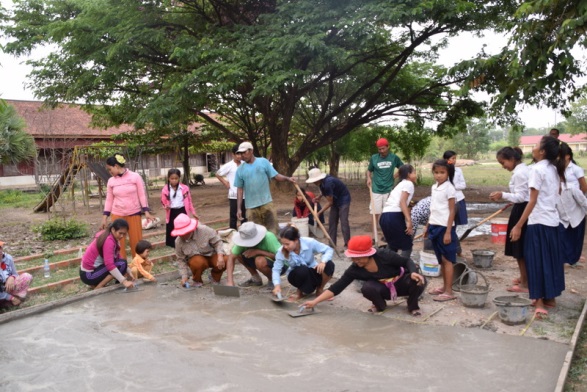 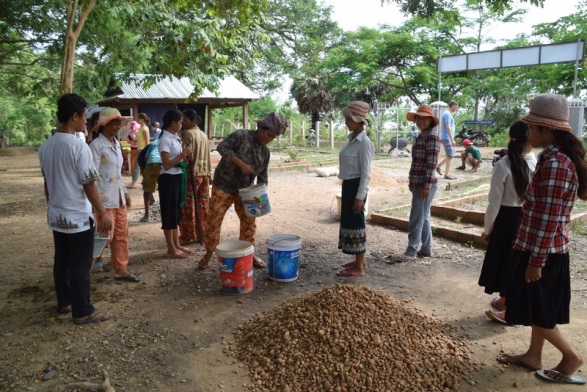 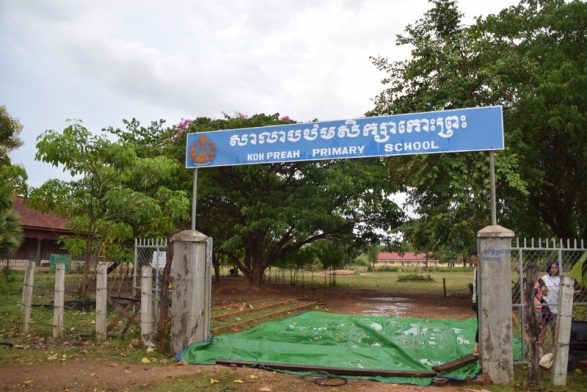 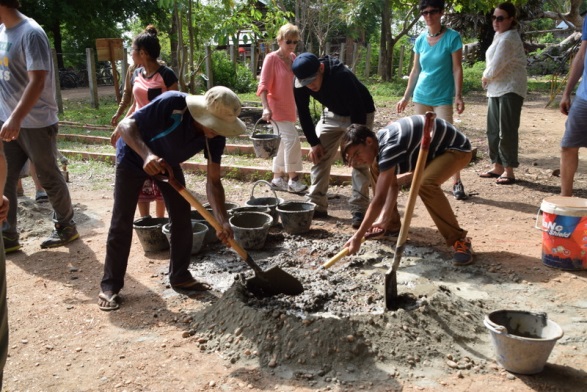 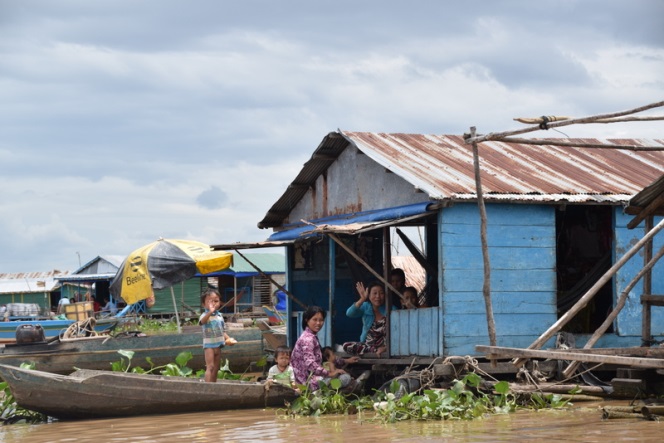 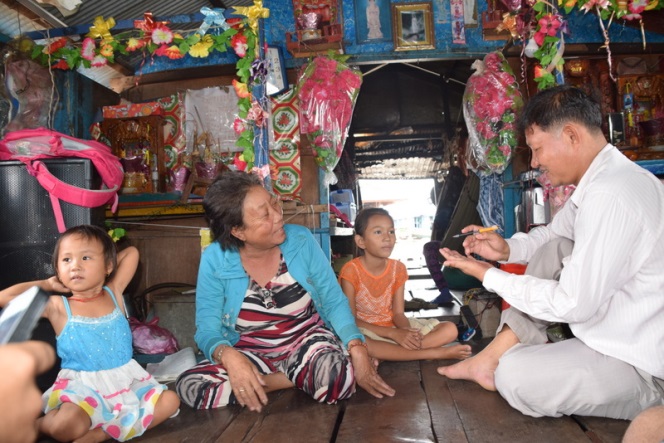 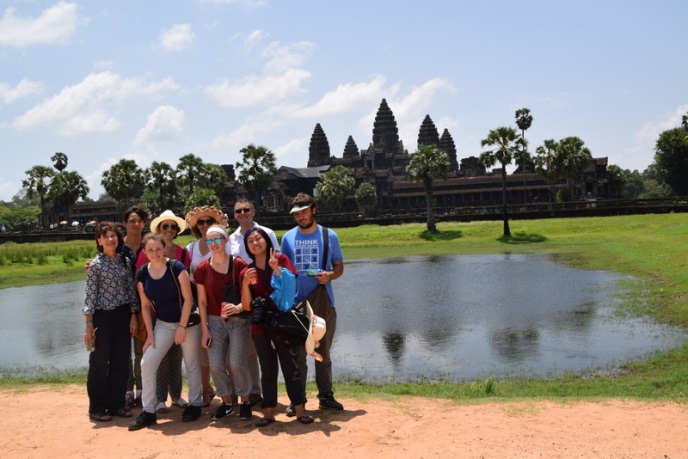 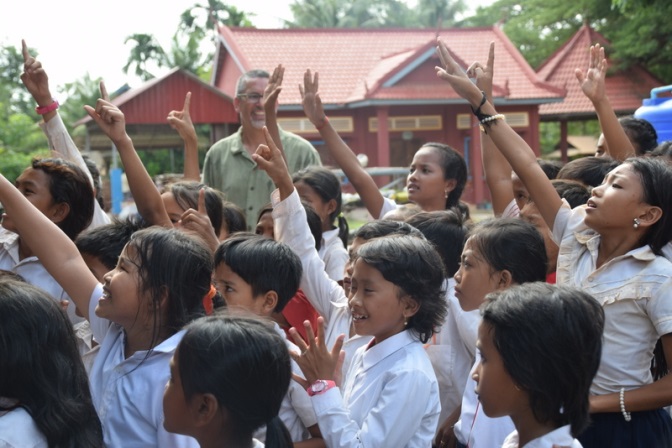 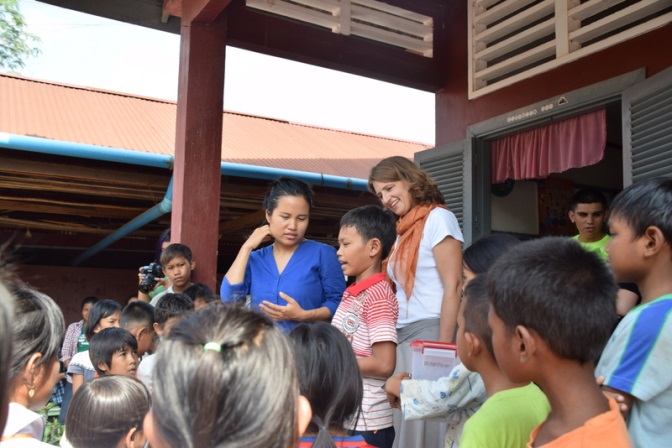 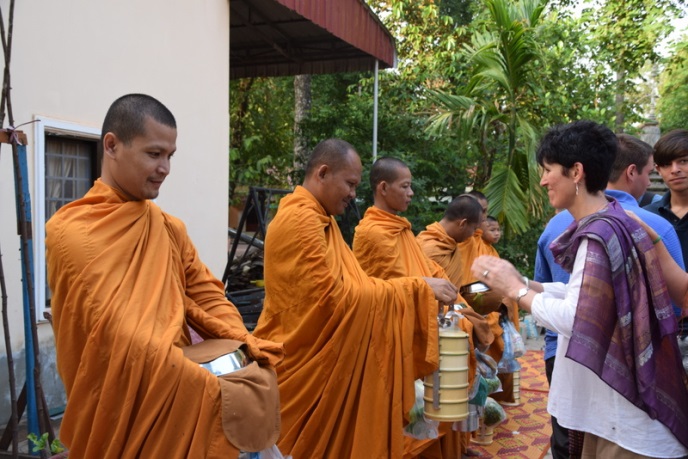 Experiential Learning ...
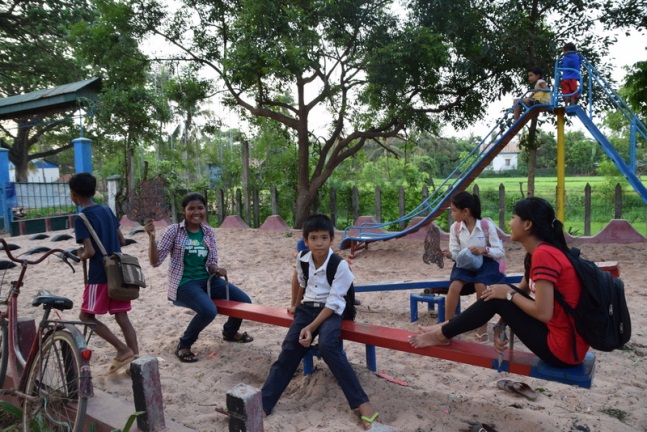 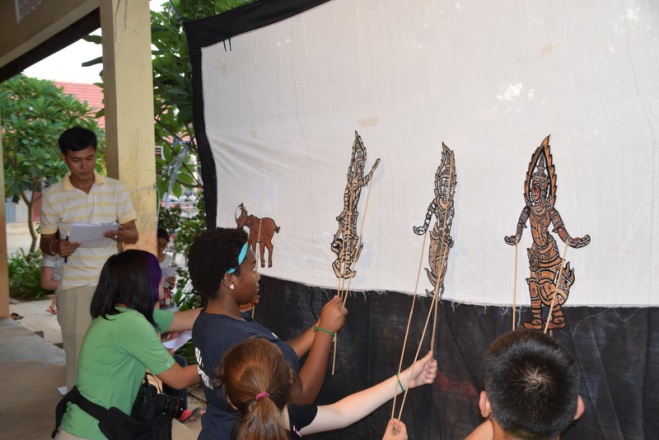 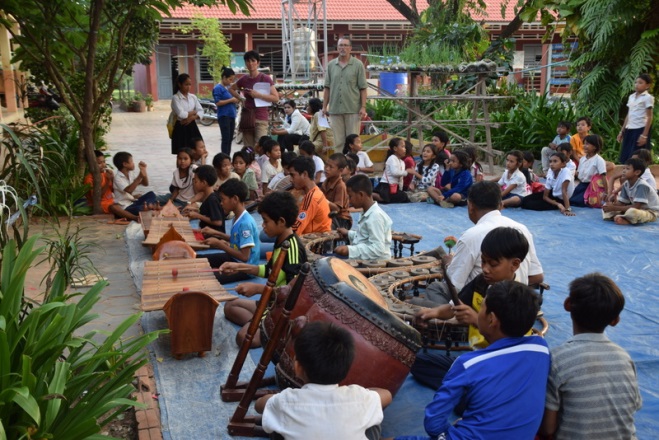 … in Seim Reap!
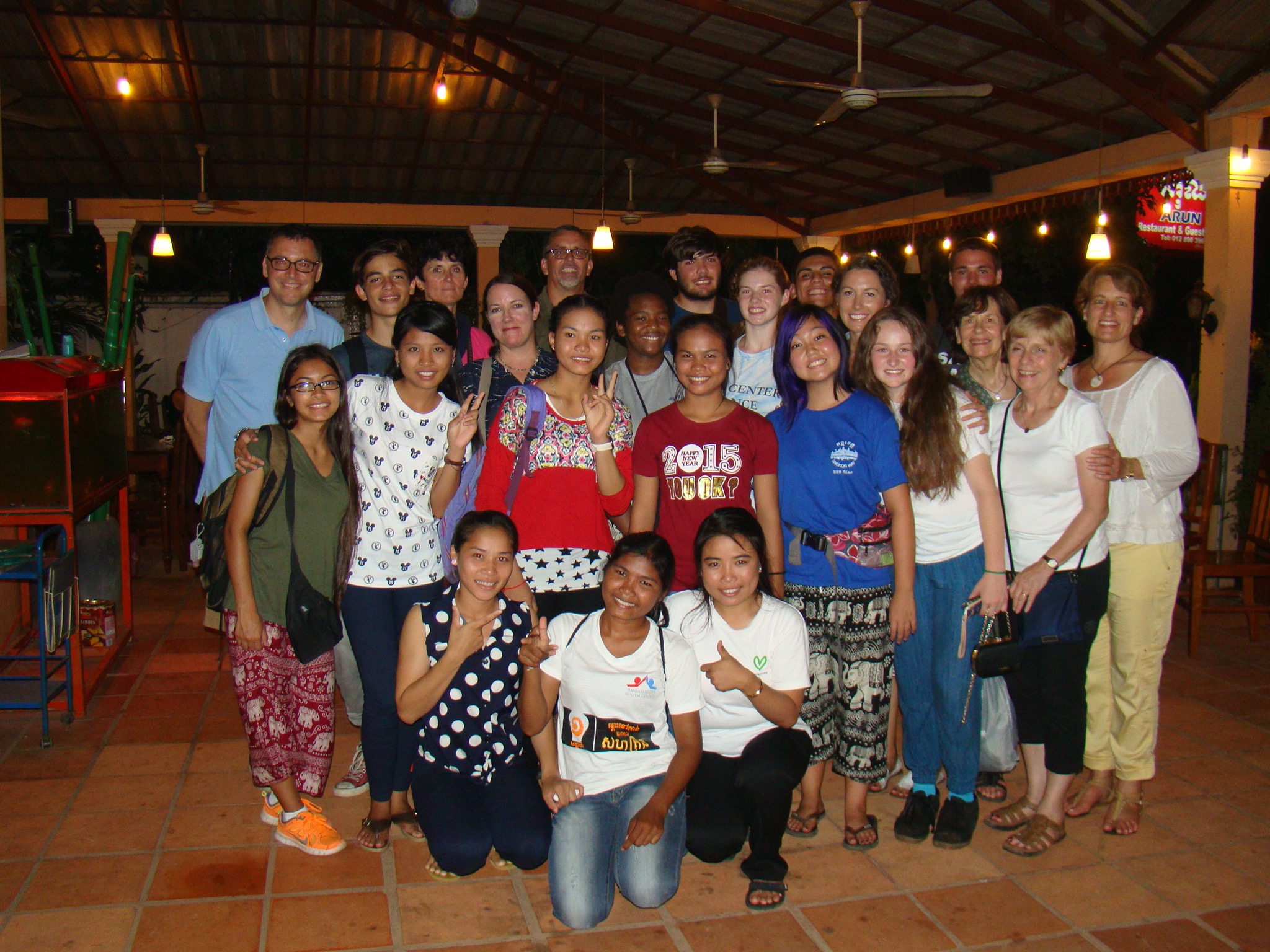 Farewell Dinner with PACE students – Siem Reap
Participanting Schools 2015
Students :

Bradley Cochez		Scarsdale High School          Scarsdale, NY	
Kallen Cohane		Scarsdale High School          Scarsdale, NY
Skyler Lewis		Scarsdale High School	    Scarsdale, NY
Cameron McCartney	Furr High School		    Houston, TX	
Shala McKee		Pacific Buddhist Academy    Honolulu, HA	
Jacob Morales		Furr High School		    Houston, TX
Flor Ruvalcaba		Furr High School		    Houston, TX
Julien Ruzzo		Awty International School    Houston, TX	
Talissa Wright		Pacific Buddhist Academy    Houston, TX
	
Teachers/Administrators:

David Chason		Ardsley High School	     Ardsley, NY 
Sheilah Chason		Scarsdale High School	     Scarsdale,NY
Sylvie Corten	 	Scarsdale High School	     Scarsdale, NY
Gwen Johnson	 	Scarsdale High School	     Scarsdale,NY	 
John Neering	 	Scarsdale High School	     Scarsdale, NY
Sue Peppers		Scarsdale High School	     Scarsdale, NY	 
Tiphaine Shaw		Furr High School		     Houston, TX